Single Family Mortgage Revenue Bonds
Prepared for
Texas Association of Local Housing Finance Agencies, Annual Conference
October 22, 2024
Single Family Housing Bond Financings
What Are They?
Bonds issued through state and local housing finance agencies to fund below-market interest-rate mortgages for first-time homebuyers (with limited exceptions).
Benefits
Tax-exempt financing permits a state or local housing finance agency to offer below-market mortgage rates, which are typically lower than rates available in taxable mortgage origination programs.
Single Family MRB Financing Mechanics
Proceeds from bond sale deposited with bond trustee
Funds may be invested to reduce negative arbitrage
Participating lenders originate loans to eligible borrowers at the mortgage rates set at the bond closing
Lenders sell mortgage loans to the servicer at a predetermined purchase price
Servicer pools loans purchased from lenders and typically pools them into MBS
Bond trustee purchases MBS from the servicer with bond proceeds deposited under the bond indenture
Single Family MRB Financing Mechanics
Borrowers pay interest on mortgage loans to the servicer
Servicer subtracts its fee for servicing the mortgage loans and pays net interest on the MBS to the bond trustee
Trustee subtracts trustee fee, issuer fee, rebate analyst fee and any other bond-related fees and pays the net interest to the bondholders
Financing Structure Diagram
Mortgage
GNMA
Lender
$
Loans
Loans
Certificates
$
Mortgage
Loans
Bonds
Certificates
Issuer
Borrowers
Bondholders
Servicer
Lender
Trustee
$
$
$
$
Loans
Loans
Certificates
$
Mortgage
FNMA
Lender
$
Security for Repayment of Bonds
Single family mortgage revenue bonds are typically issued by a housing finance corporation as special, limited obligations of the issuer payable only from the receipts and revenues produced by mortgage loans (or MBS) purchased pursuant to the program.
General Obligation Bonds versus Revenue Bonds
GO Bonds are secured by a pledge of the full faith and credit of the bond issuer and backed by the issuer’s taxing power
Revenue Bonds are secured by a specific revenue stream pledge to repayment of the bonds
Mortgage-Backed Securities
Loans pooled by the servicer are securitized into GMNA, FNMA or FHLMC Certificates (“MBS”)
MBS generally share the same credit rating as the U.S. Government
GNMA Certificates are backed by the full faith and credit of the U.S. Government
FNMA and FHLMC have an implied guarantee by the U.S. Government
Down Payment and Closing Cost Assistance
Down payment and closing cost assistance is commonly offered to borrowers through a mortgage revenue bond financing
DPA and closing cost assistance can be offered through a grant or a subordinate mortgage loan
Sources of funding DPA and closing cost assistance are more limited than they were the last time local housing finance corporations were active in the single family mortgage revenue bond market
Advantages and Considerations for Single Family Mortgage Revenue Bond Programs
Opportunity to offer lower mortgage rates to borrowers than rates offered through taxable mortgage origination program
MBS typically retain significant value, which provides opportunities for housing finance corporations after when bonds are eligible for redemption
Potentially less administrative burden than MCC programs
Housing finance corporation mission under Chapter 394
Significant financial investment to make program viable
Negative Arbitrage
When borrowing costs (i.e., bond debt service payments) exceed the rate of reinvestment
Occurs in single family mortgage revenue bond context when bond proceeds are held under the bond indenture pending application to acquire mortgage loans or MBS
Offset by investing bond proceeds until needed to acquire mortgage loans or MBS
Federal Tax Law Requirements
Permitted Types of Mortgages
Must be new mortgages (not refinancings) for home acquisition, with exceptions for qualified rehabilitation and home improvement loans
Must be for principal residence (not vacation homes or business use)
Certain two-to-four unit residences are allowed, if one unit is the borrower’s principal residence
Homes must be located within the jurisdiction of the housing finance corporation
Federal Tax Law Requirements
First-Time Homebuyer Requirement
Borrower must not have had ownership interest in his or her principal residence in the prior three years
Exceptions are available for certain veterans (active duty, not dishonorably discharged) and for targeted areas
Federal Tax Law Requirements
Limits on Family Income of Borrower
Based on HUD area median family income determinations
Varies from county to county
Lower limits for one or two person families
More generous rules for targeted areas
Limits on Acquisition Cost of Home
Based on FHA average purchase price determinations
Varies from county to county
Higher limits for targeted areas
Federal Tax Law Requirements
Maximum Interest Rate
“Effective rate of interest” on mortgages cannot exceed bond yield by more than 1.125%
“Effective rate of interest” includes points and certain other charges to mortgagor
Other Rules
Portion of bond proceeds must be set aside for mortgages originated in targeted area for a period of one year
Borrowers may have to pay “recapture tax” if home is sold within nine years
Mortgages can be assumed only if the new mortgagor meets the tax requirements
Federal Tax Law Requirements
Rules Affecting Transaction Structure
Bonds are subject to state volume cap
Mortgages can be originated for up to forty-two months after bonds are issued
Prepayments can be recycled into new qualifying mortgages for up to ten years
Two percent limit on costs of issuance financed with bond proceeds
Investments of bond proceeds before mortgages are made are subject to arbitrage limits based on bond yield
Federal Tax Law Requirements
Procedural Requirements
Housing finance corporation must publish notice of and hold a public hearing
Issuance must be approved by applicable elected official after public hearing is held
IRS Form 8038 is filed after issuance of the bonds
Information reporting requirement with respect to originated mortgages
State Law Requirements
50% of bond proceeds must be reserved for loans to borrowers earning below 80% of the area median income for a period of 6 months.
Does not apply to TDHCA or TSAHC
Housing finance corporations may sell commitments or issue loans on a first-come, first-served basis.
Must obtain a resolution from the governing body of any municipality with a population of more than 20,000 in the housing finance corporation’s jurisdiction unless the municipality is a sponsoring political subdivision of the housing finance corporation.
Contact Us
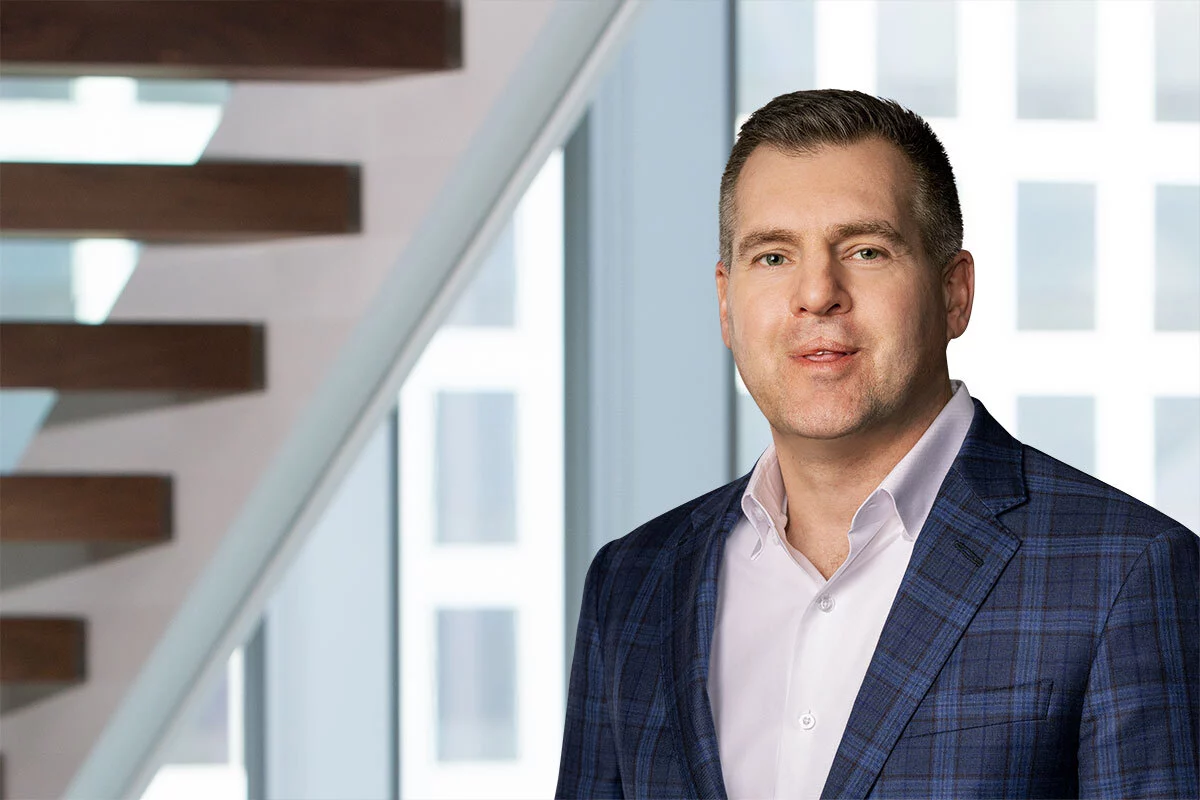 Ryan Bowen
Partner312.845.3277rbowen@chapman.com